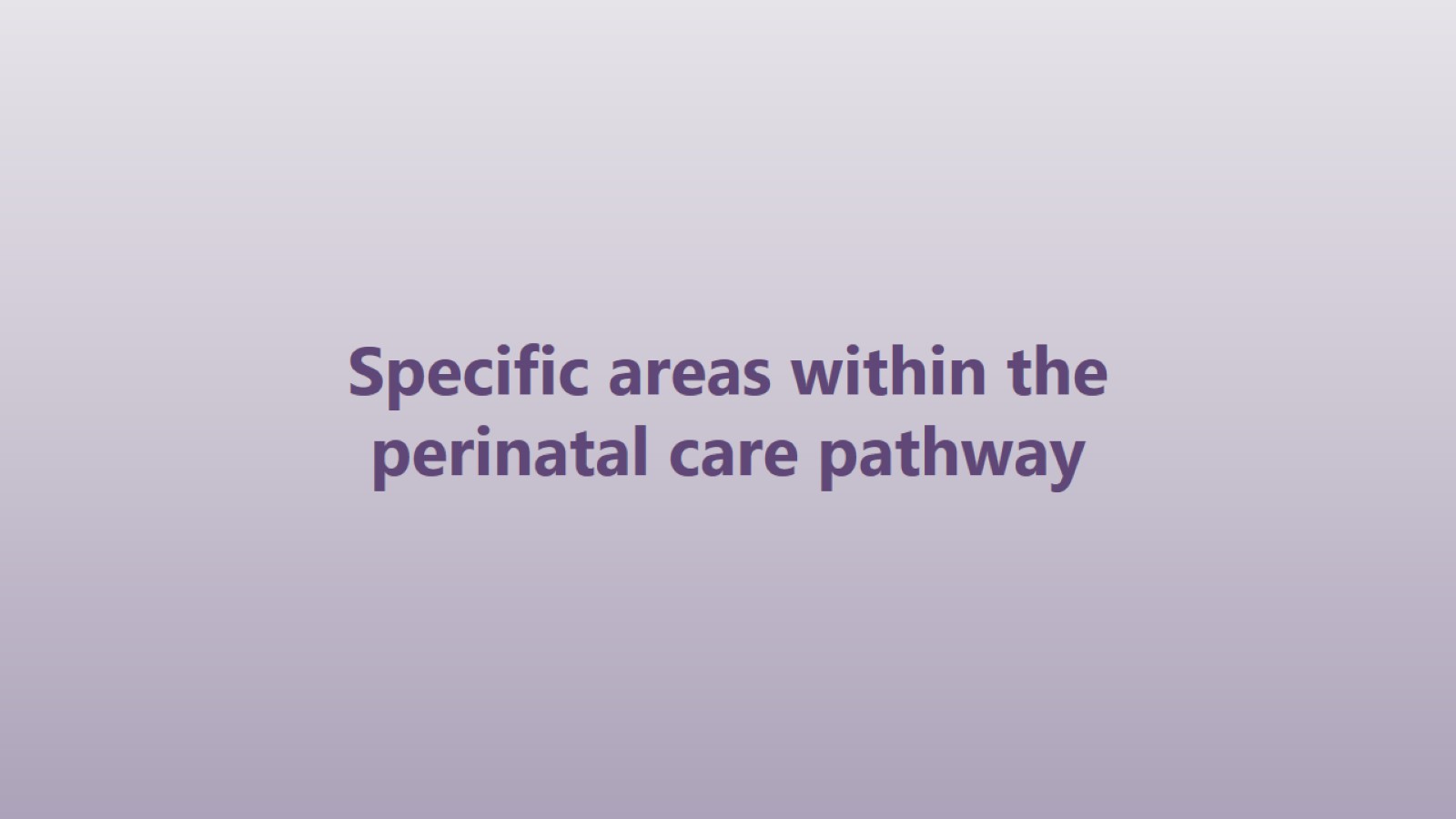 Specific areas within the perinatal care pathway
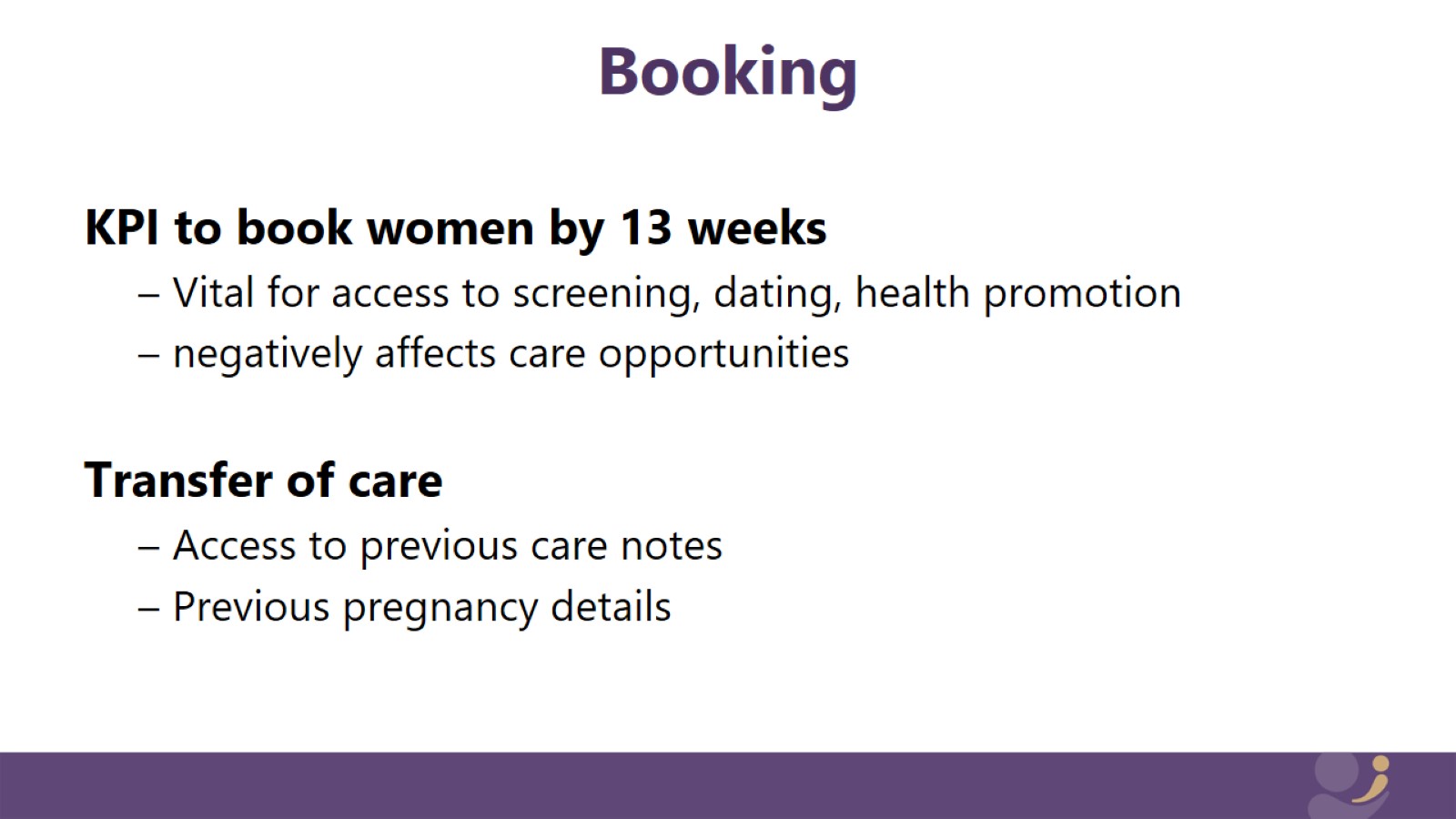 Booking
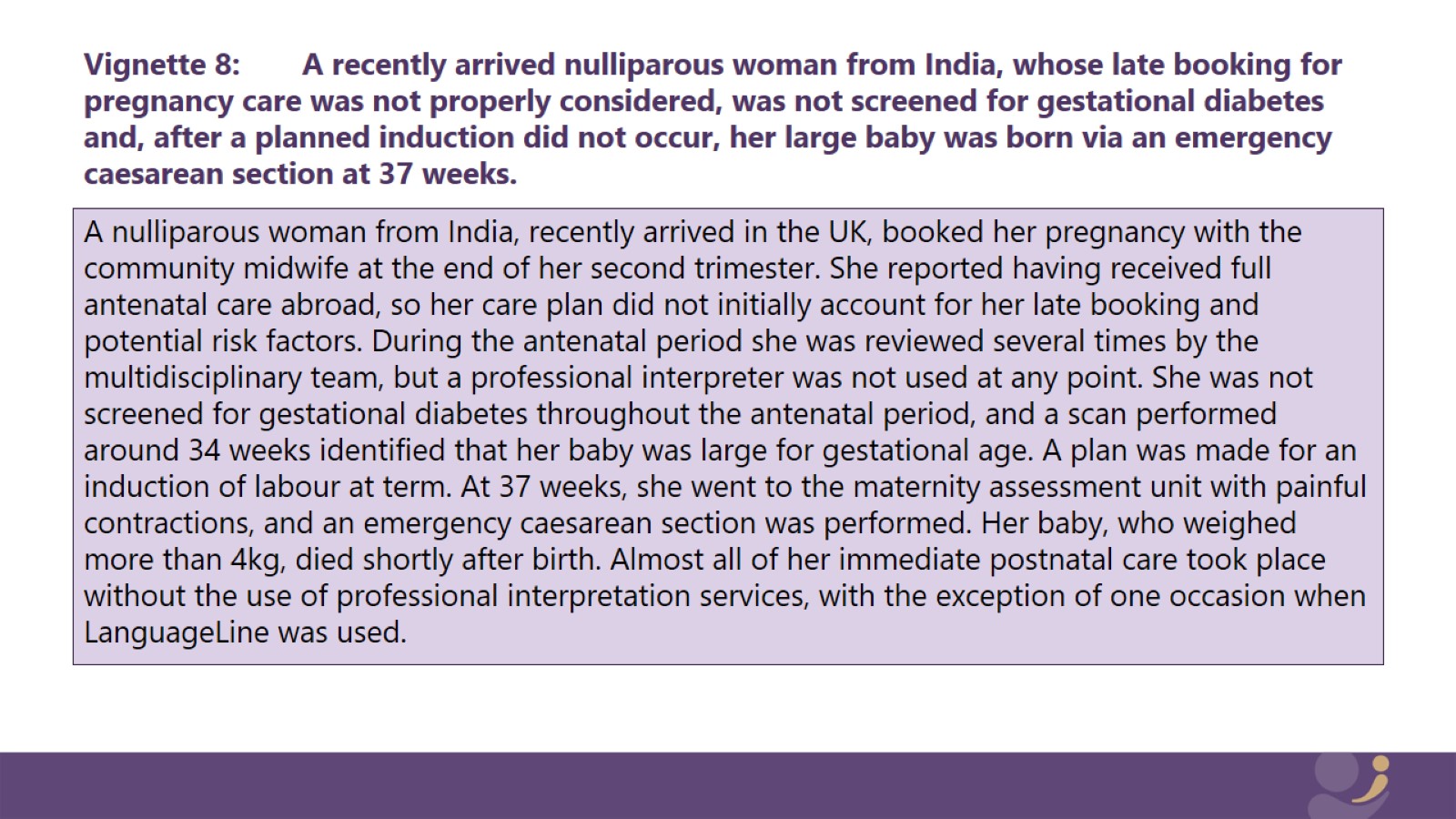 Vignette 8:	A recently arrived nulliparous woman from India, whose late booking for pregnancy care was not properly considered, was not screened for gestational diabetes and, after a planned induction did not occur, her large baby was born via an emergency caesarean section at 37 weeks.
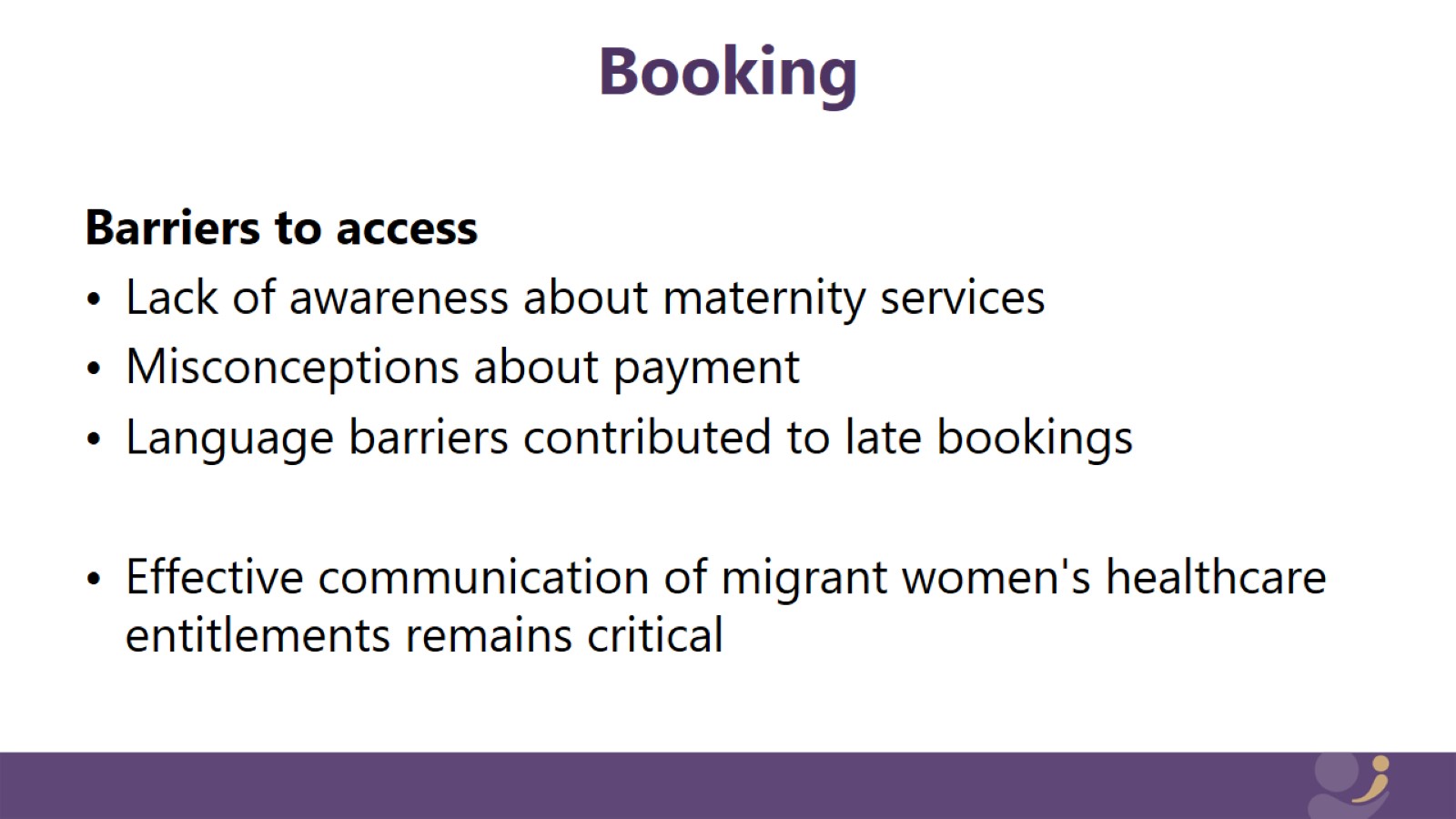 Booking
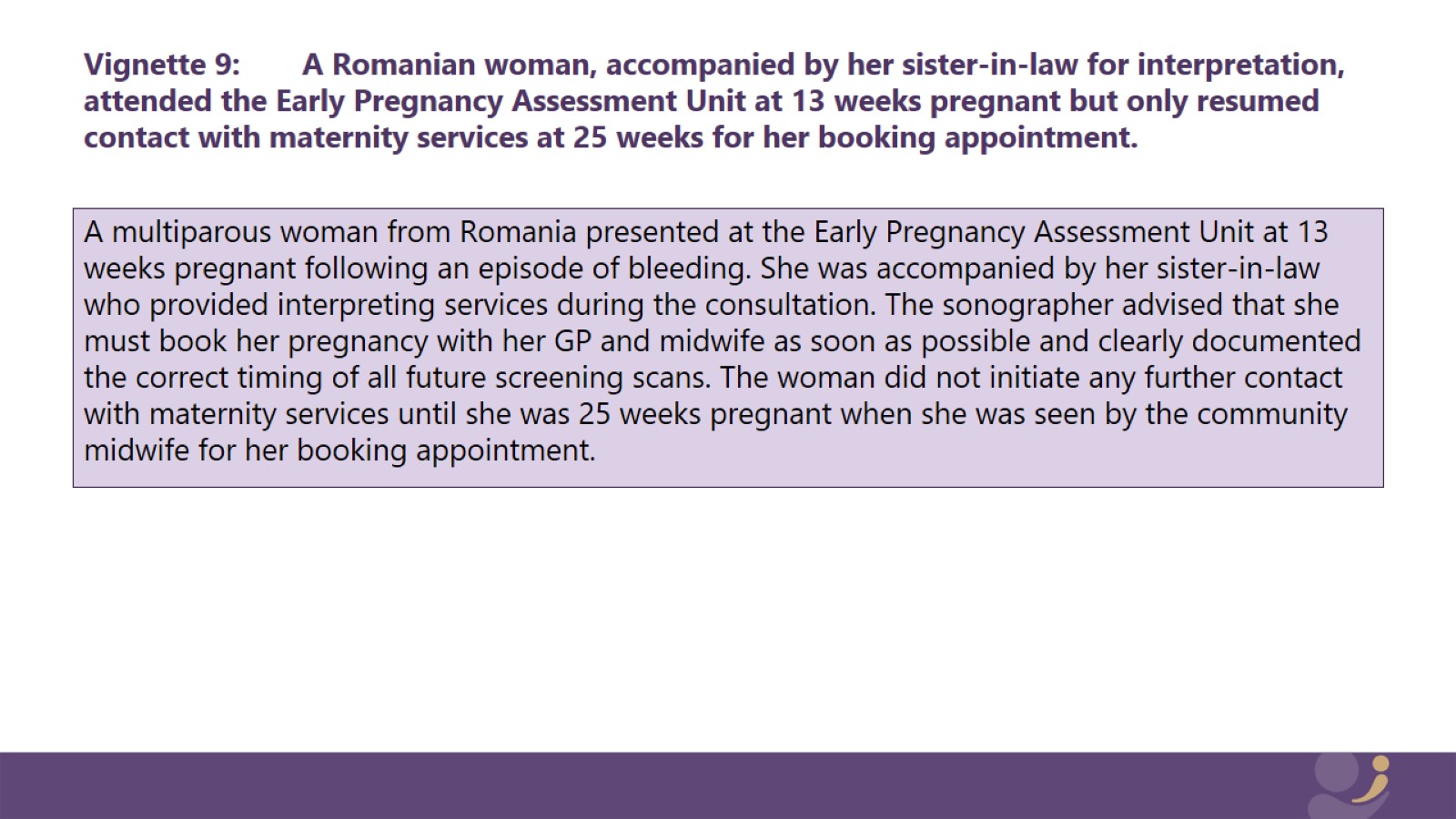 Vignette 9:	A Romanian woman, accompanied by her sister-in-law for interpretation, attended the Early Pregnancy Assessment Unit at 13 weeks pregnant but only resumed contact with maternity services at 25 weeks for her booking appointment.
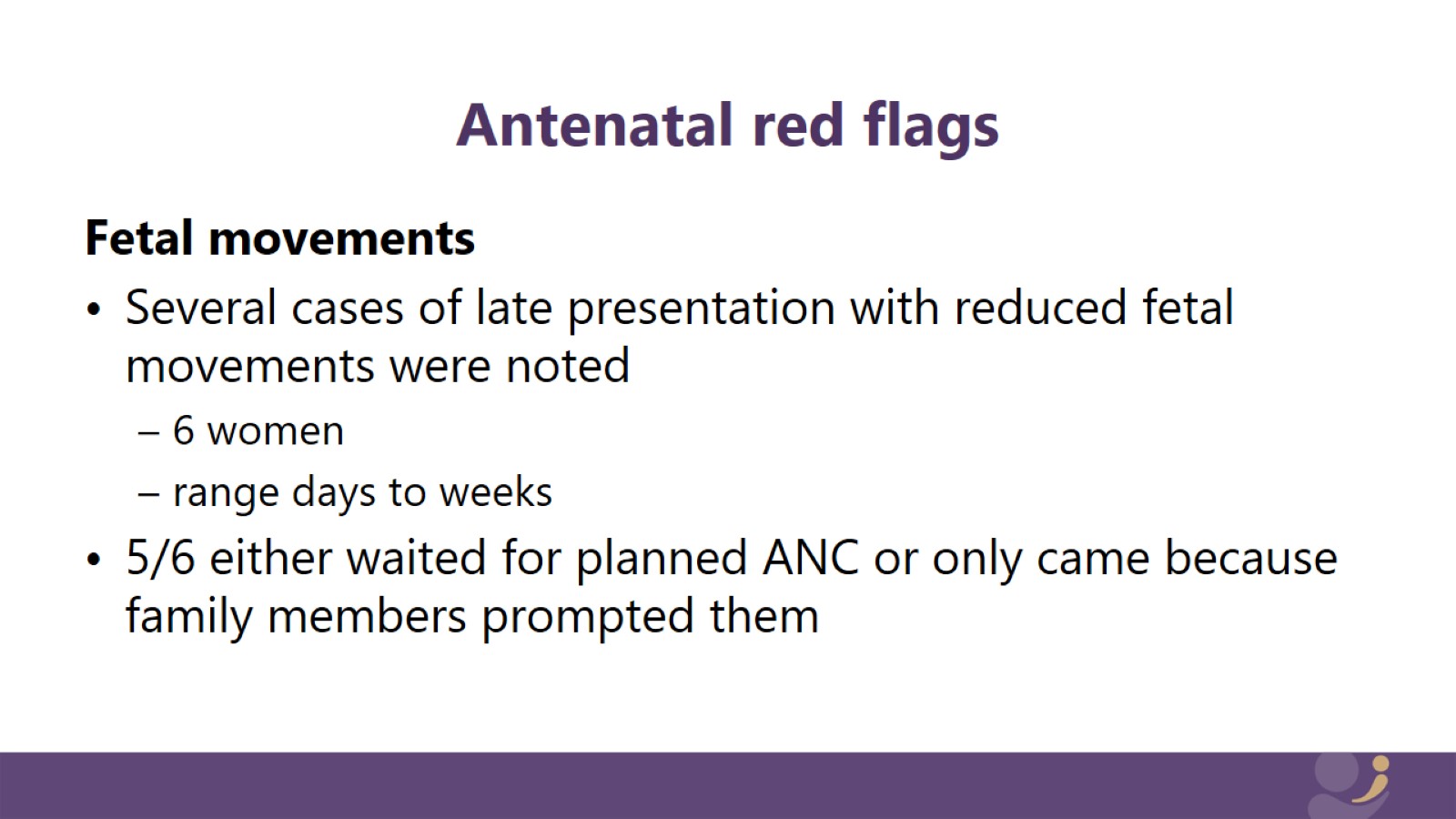 Antenatal red flags
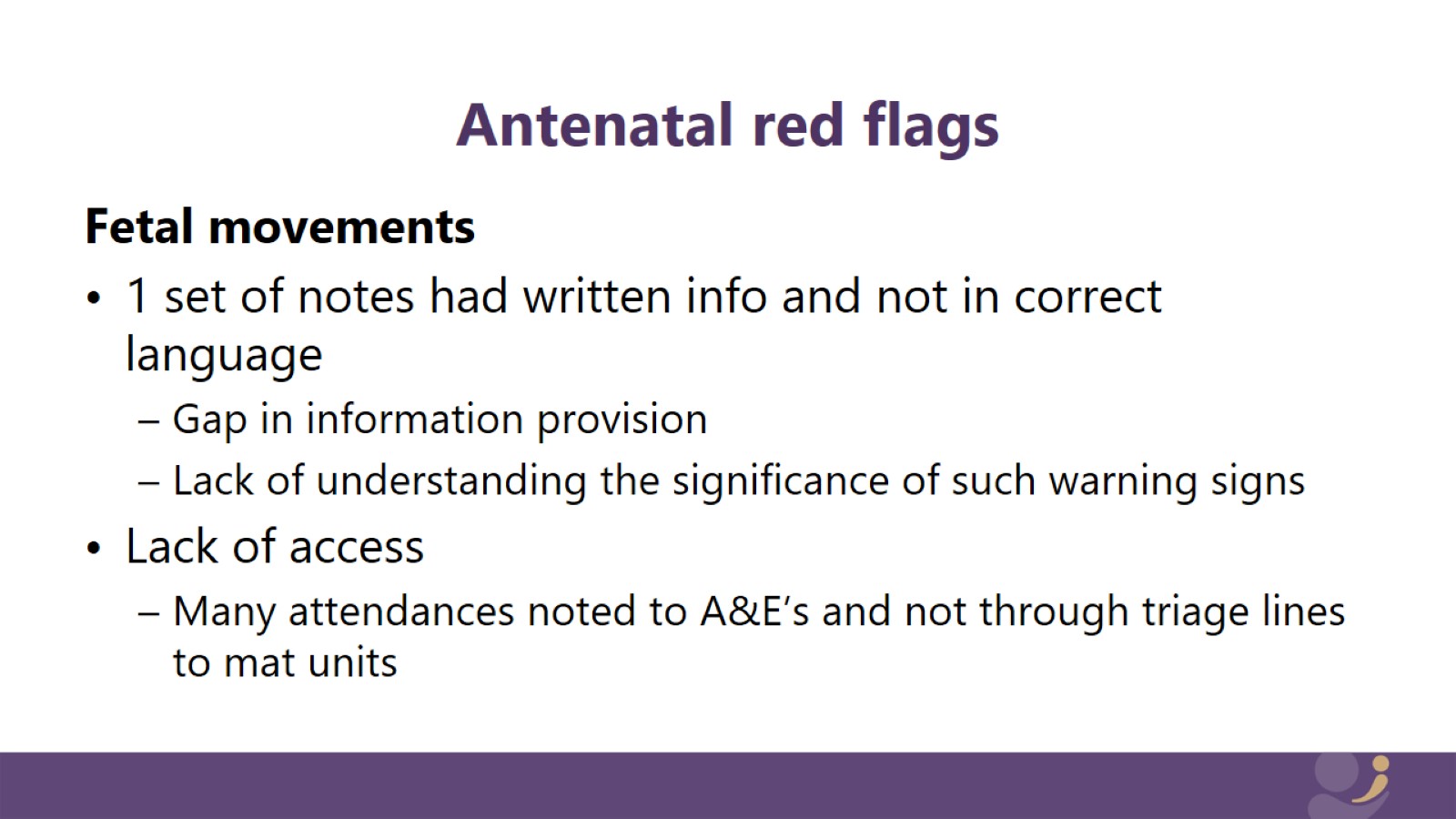 Antenatal red flags
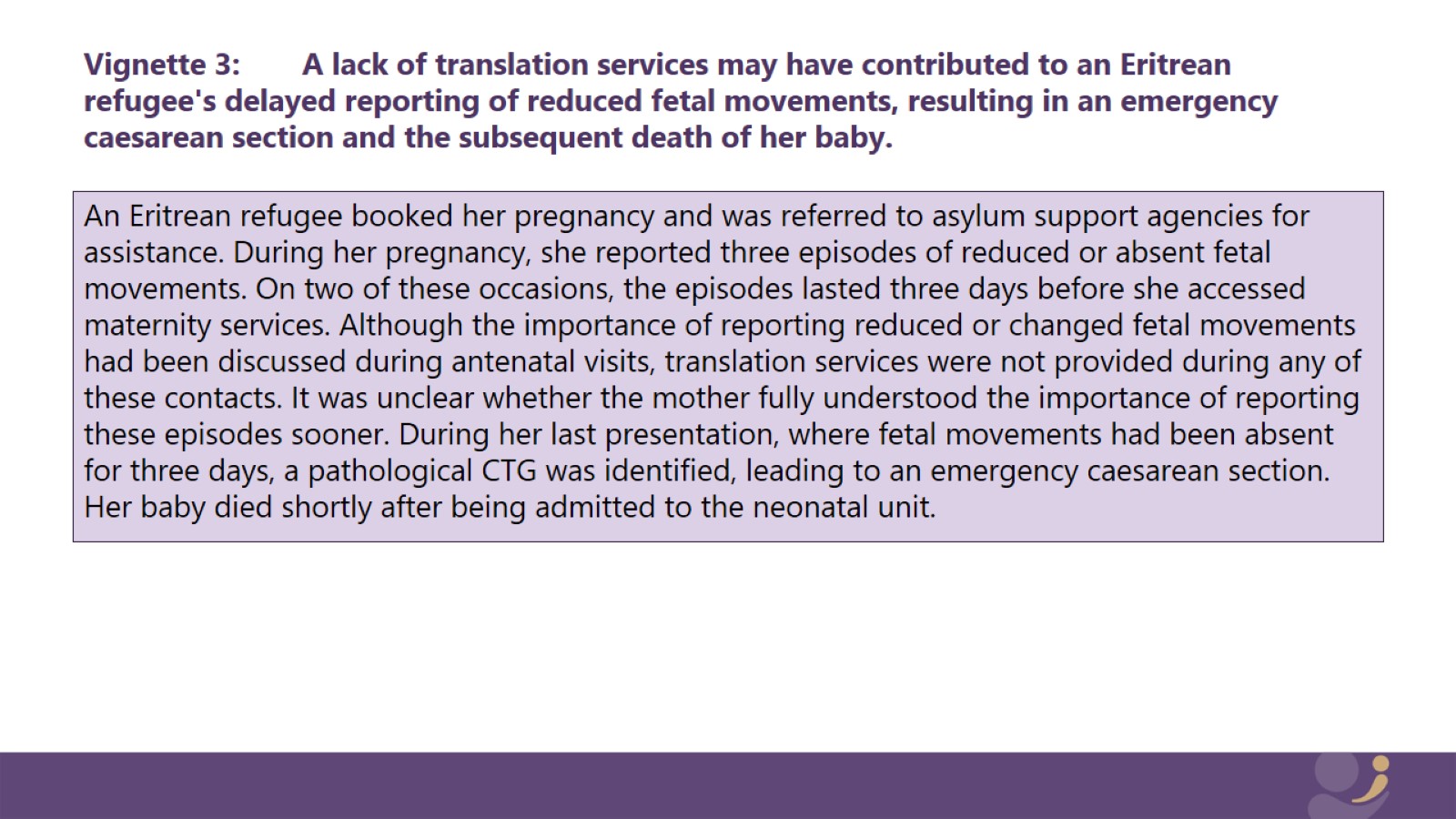 Vignette 3:	A lack of translation services may have contributed to an Eritrean refugee's delayed reporting of reduced fetal movements, resulting in an emergency caesarean section and the subsequent death of her baby.
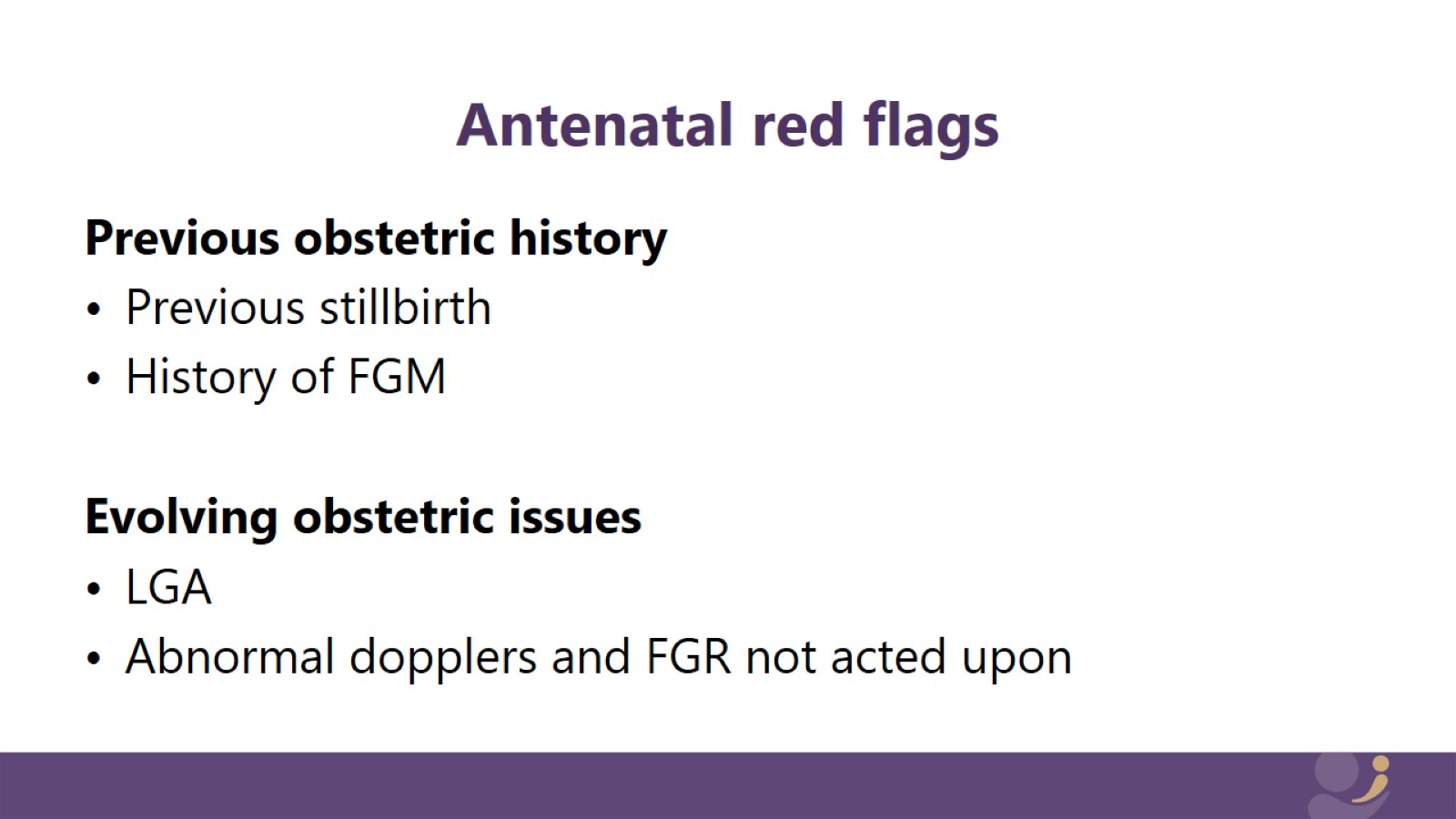 Antenatal red flags
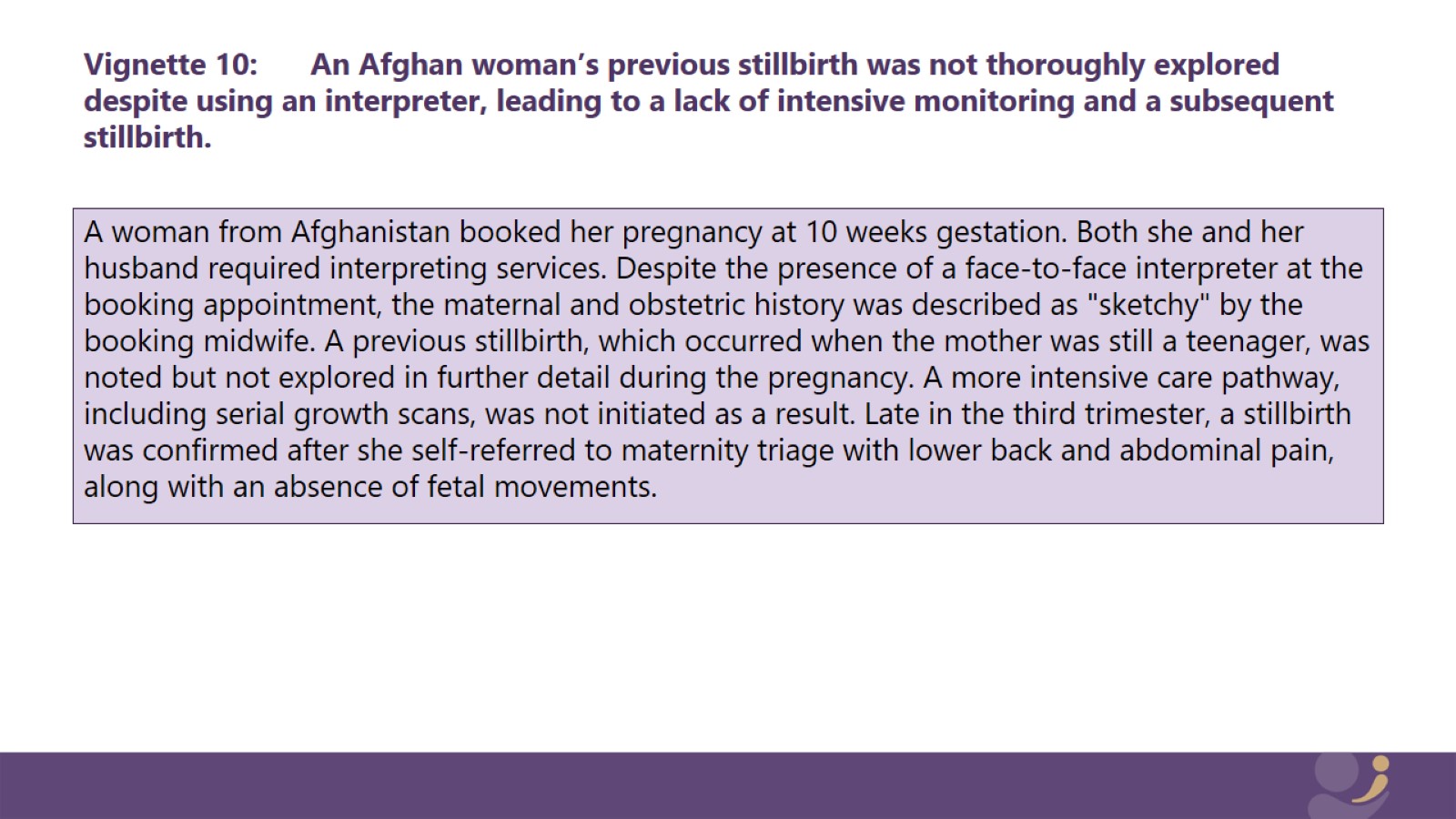 Vignette 10:	 An Afghan woman’s previous stillbirth was not thoroughly explored despite using an interpreter, leading to a lack of intensive monitoring and a subsequent stillbirth.
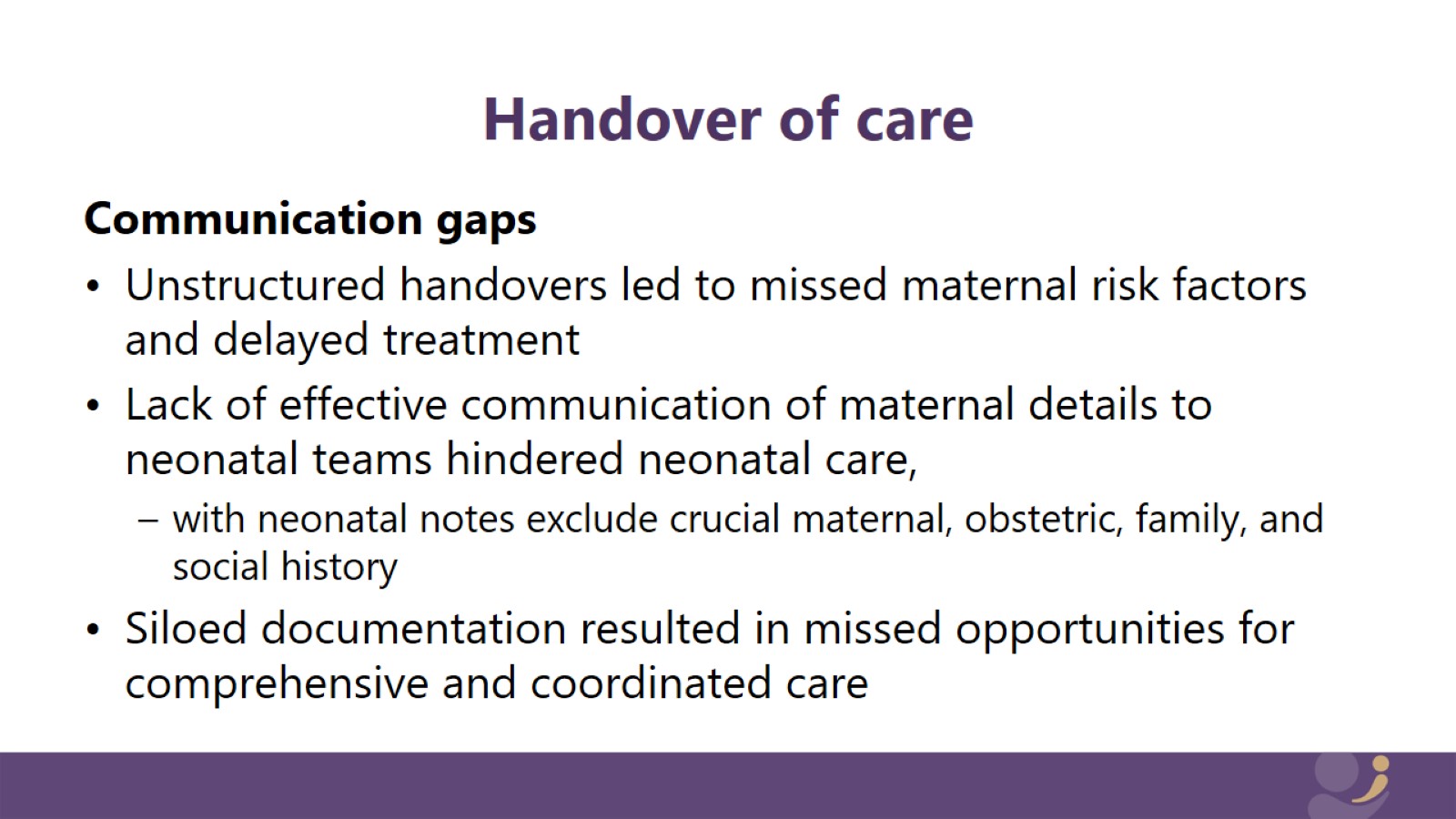 Handover of care
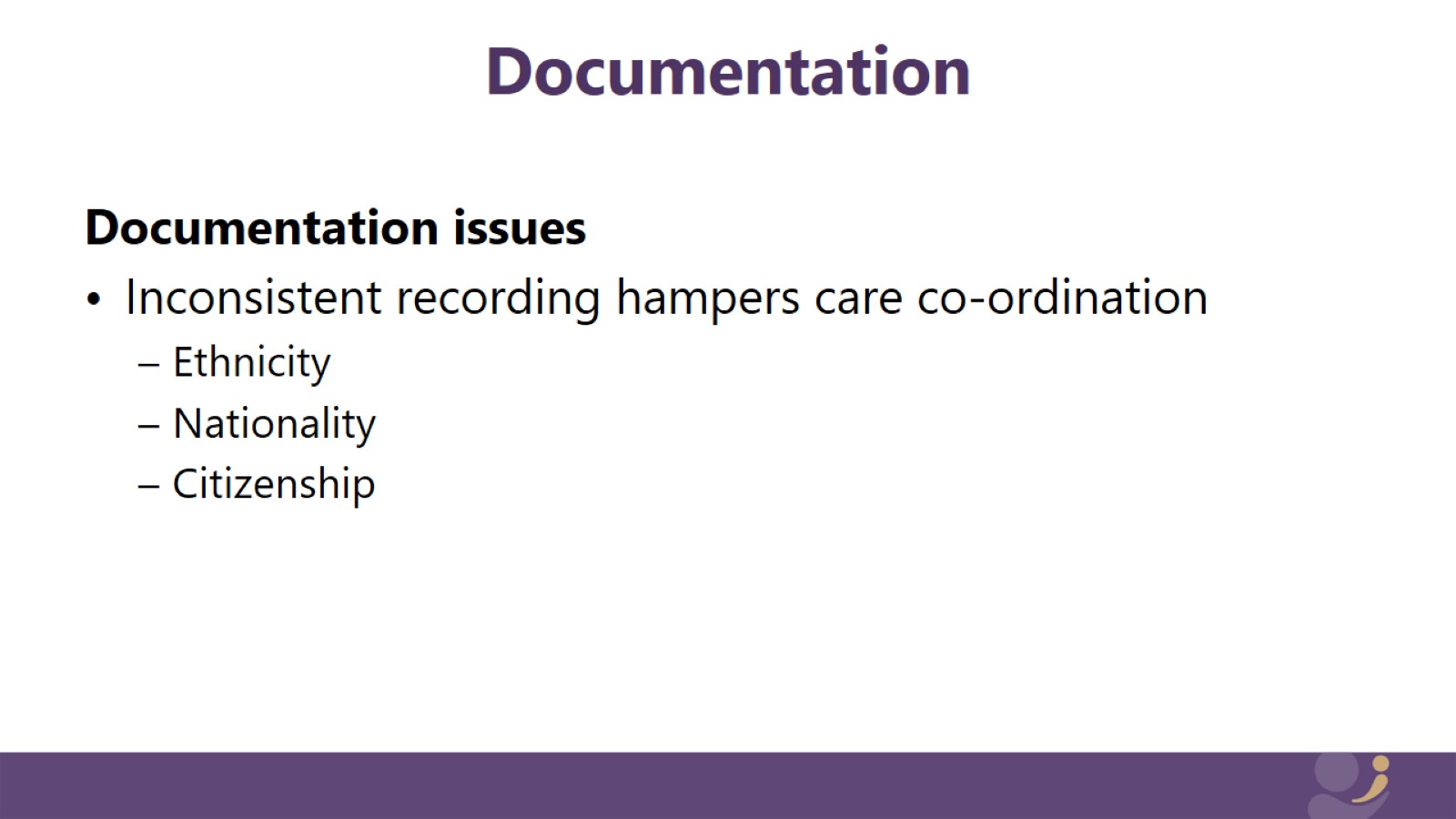 Documentation
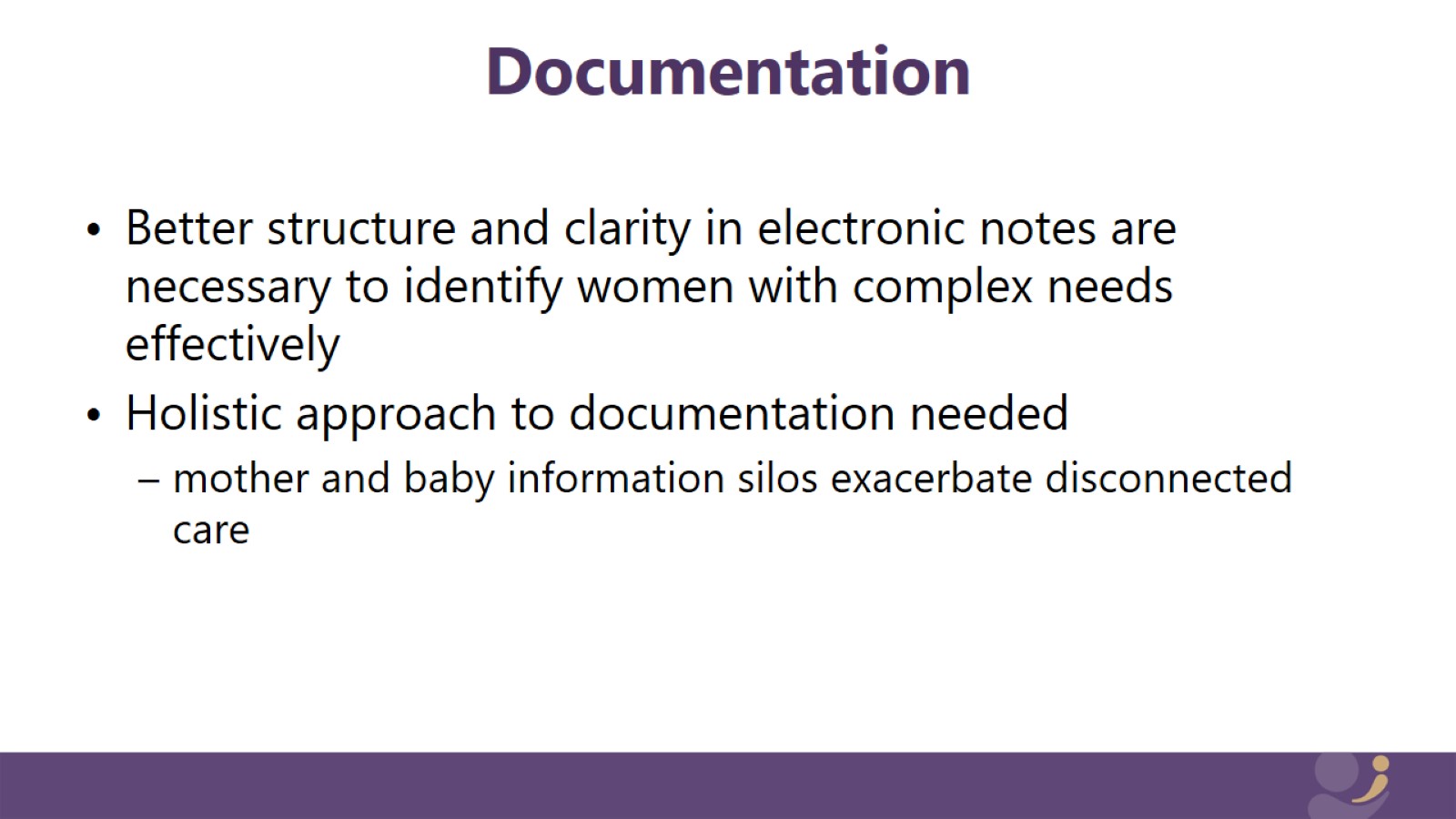 Documentation
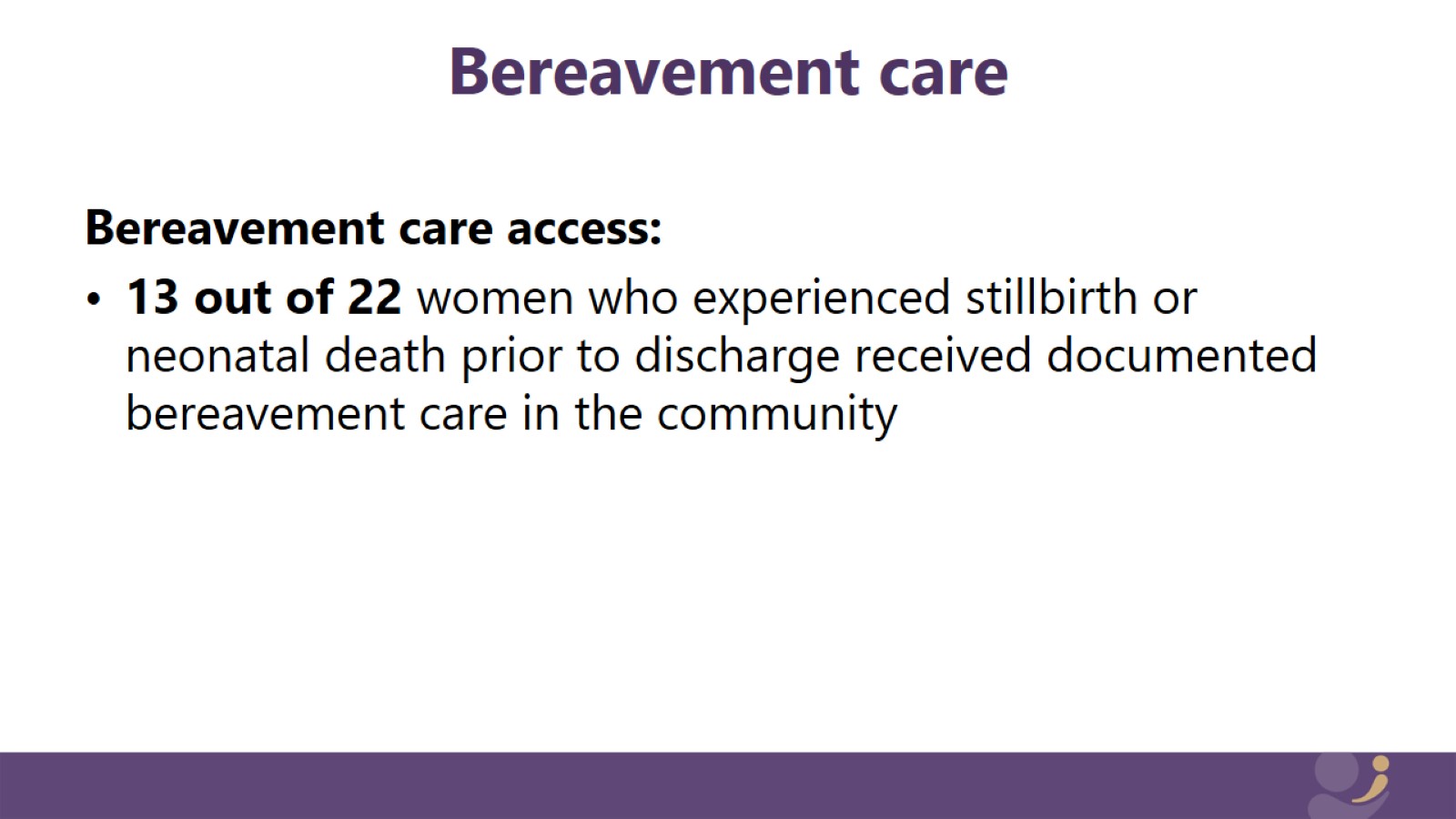 Bereavement care
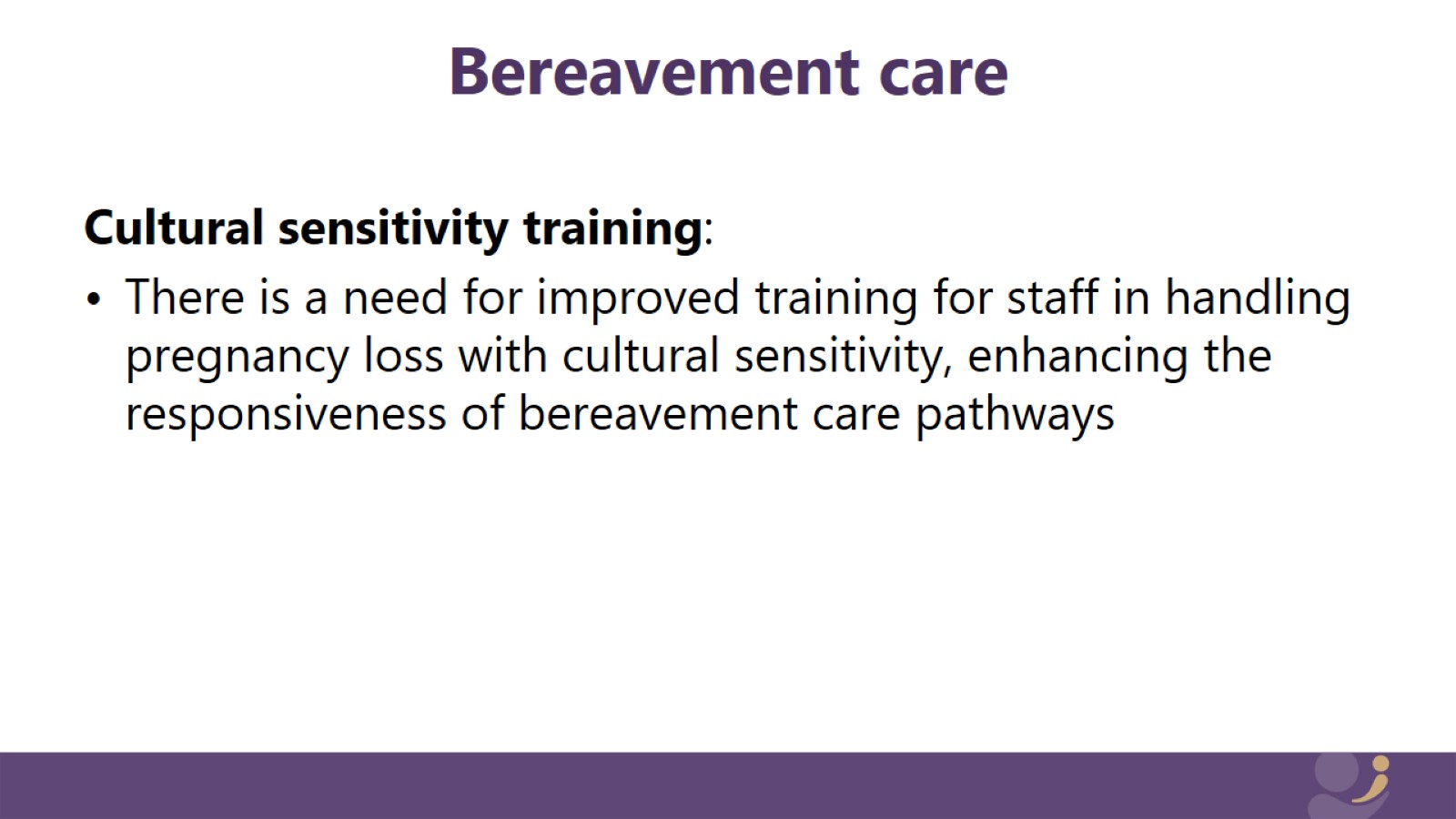 Bereavement care
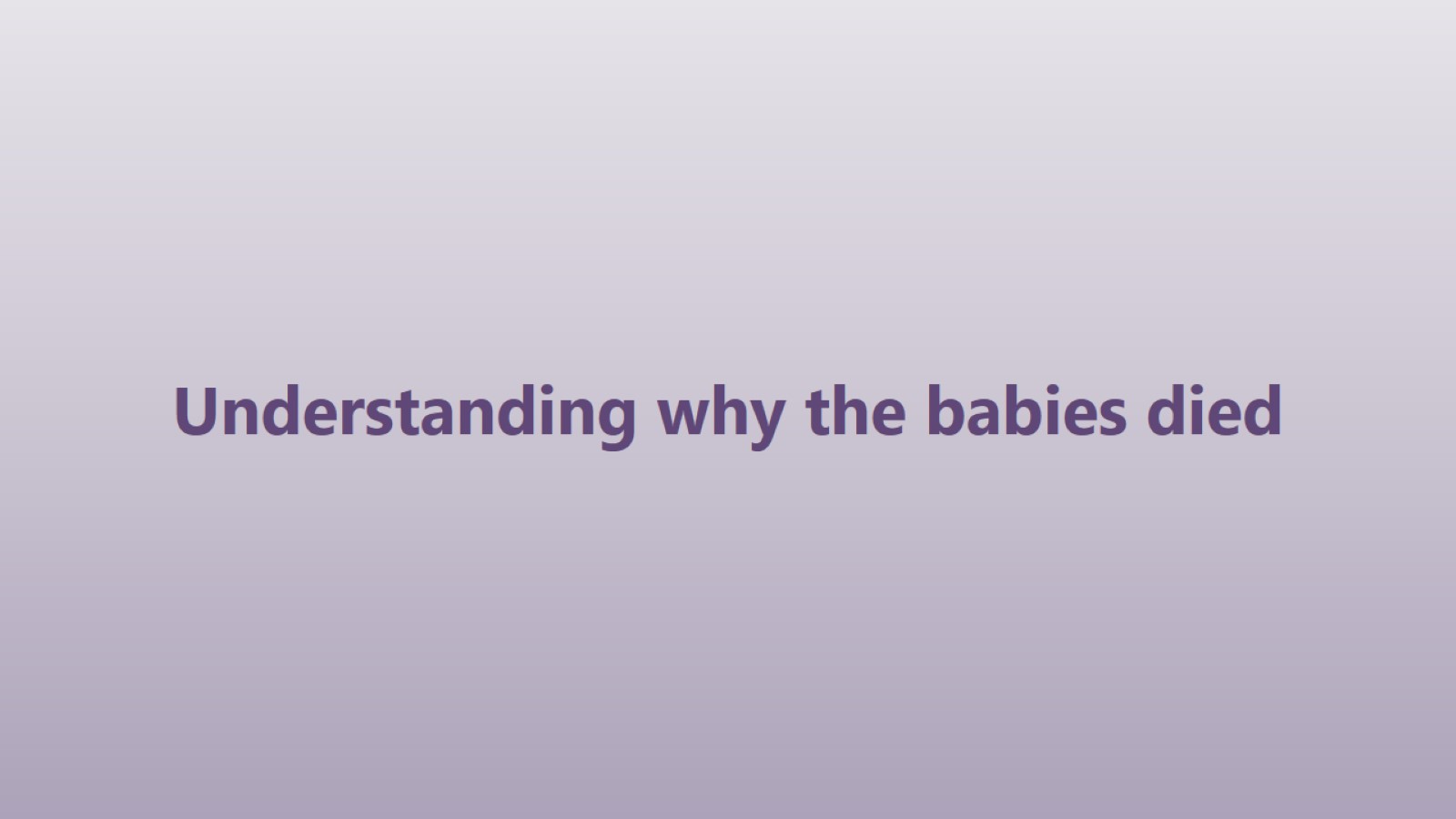 Understanding why the babies died
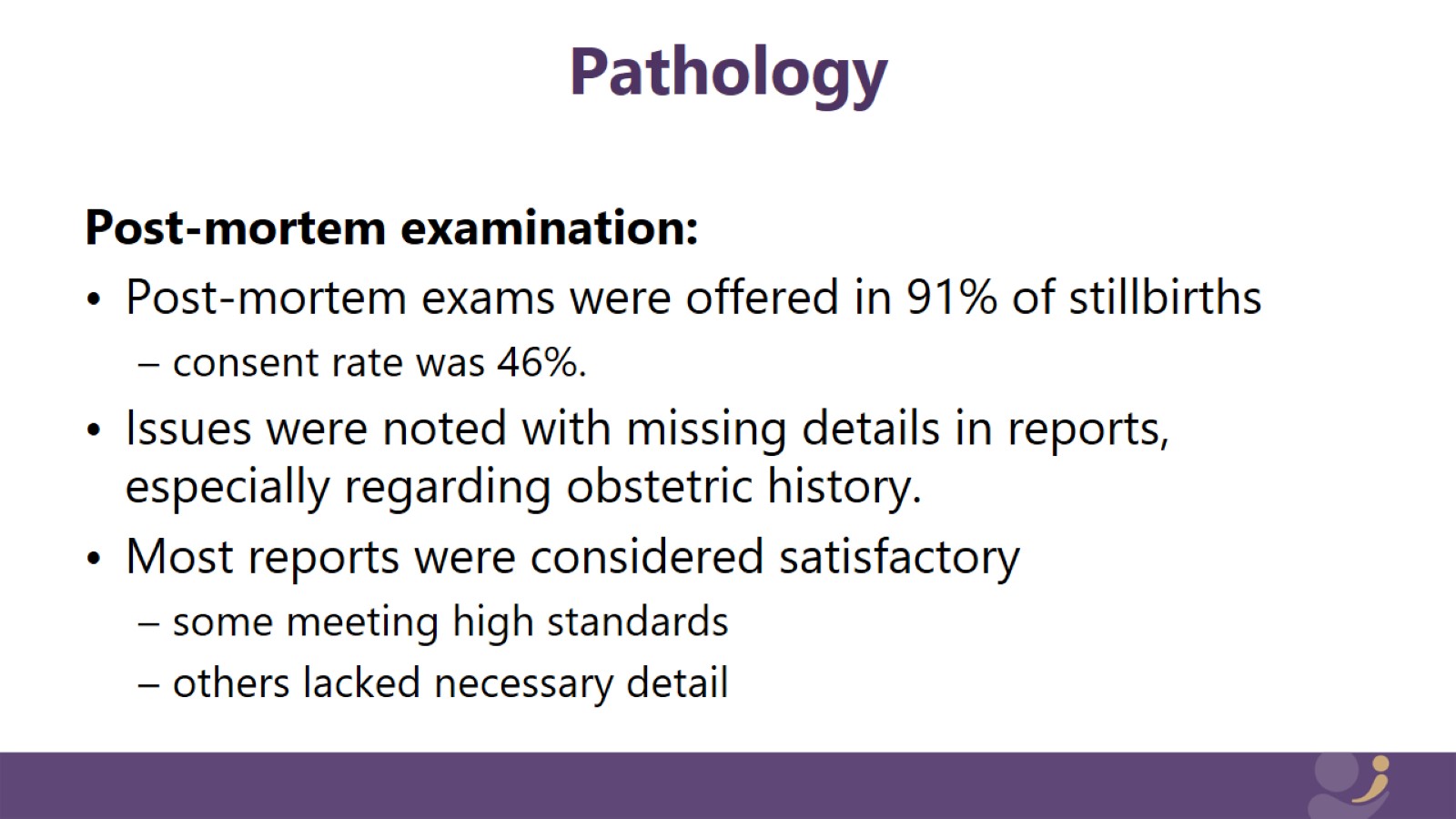 Pathology
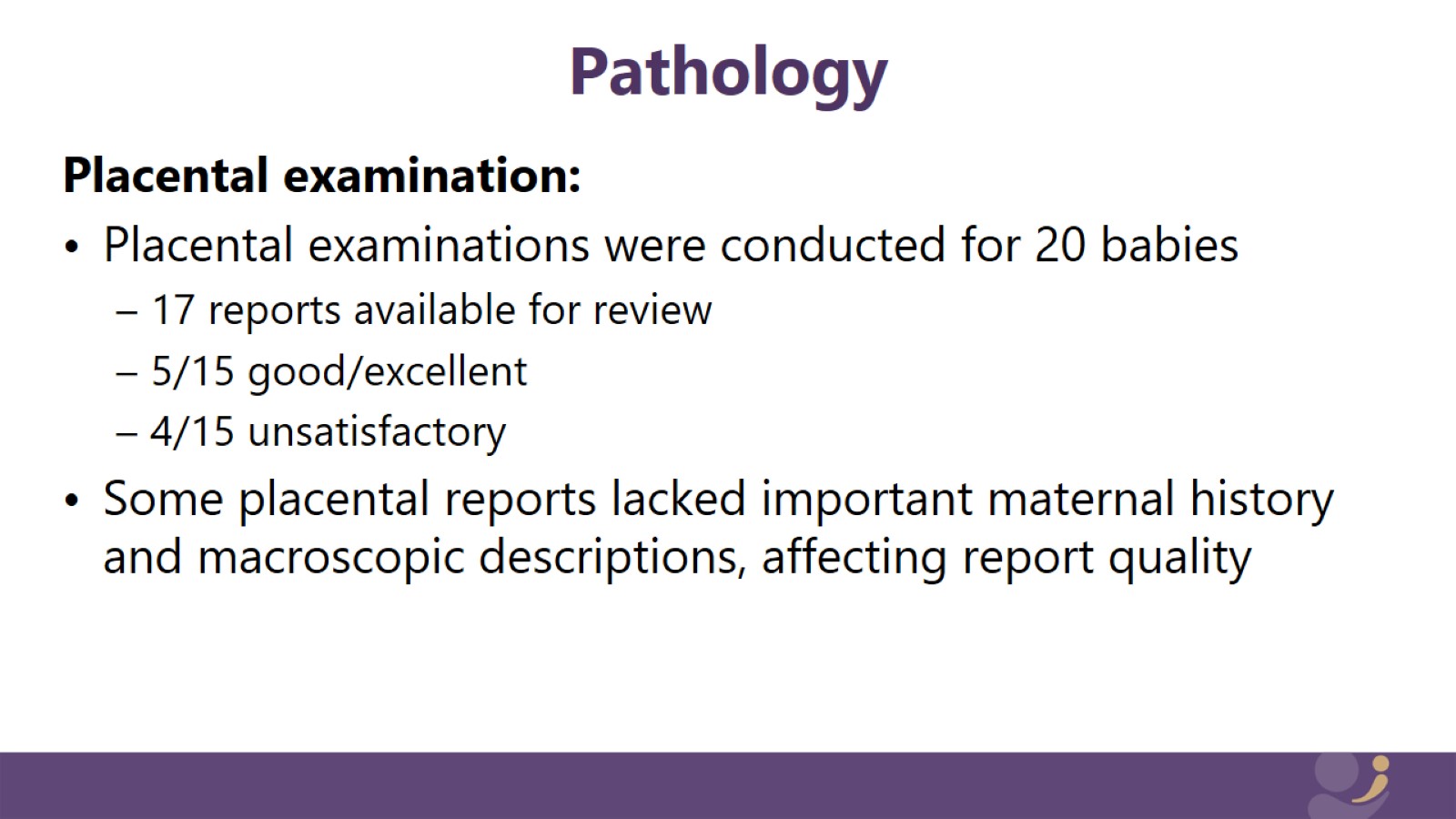 Pathology
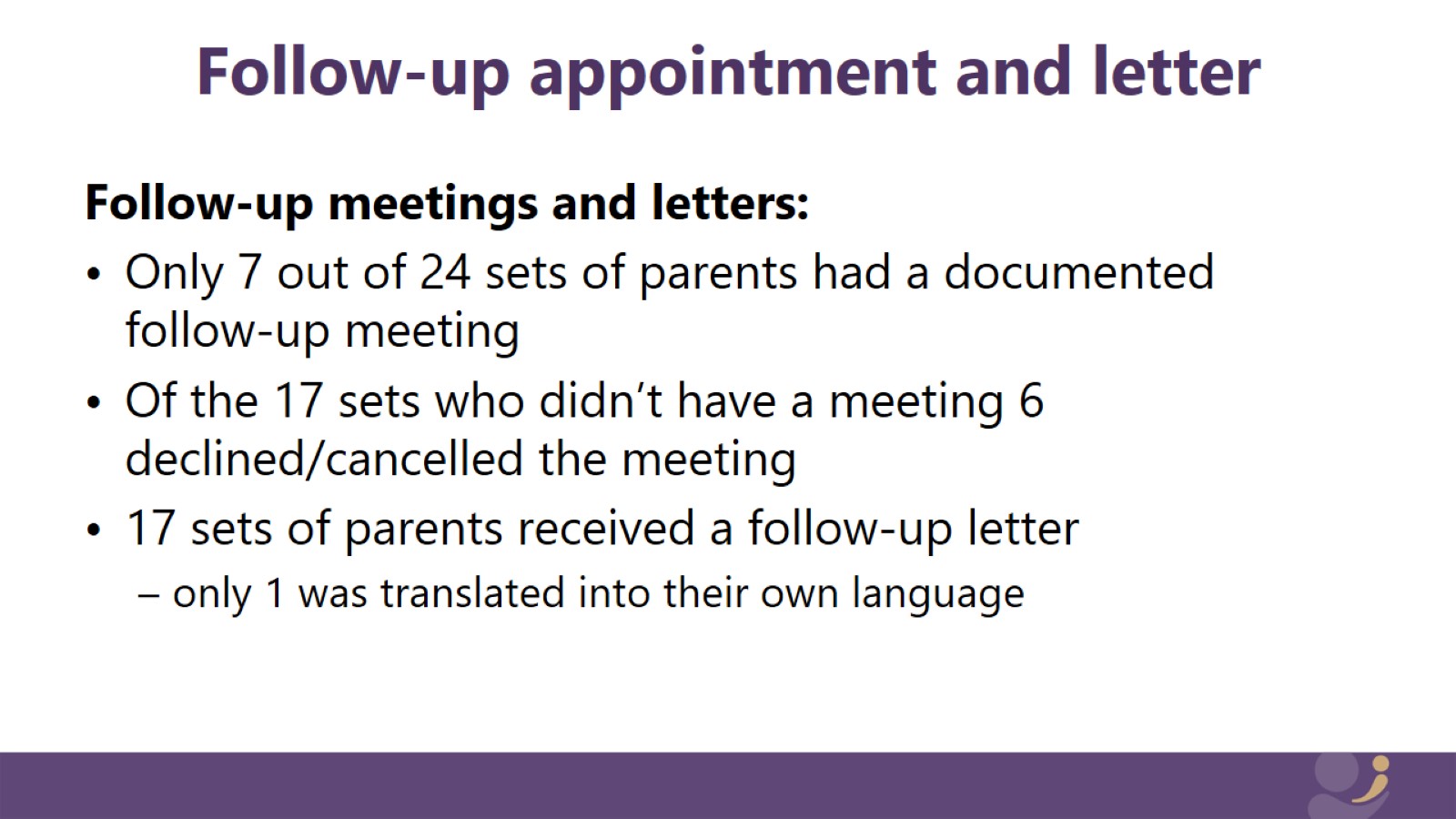 Follow-up appointment and letter
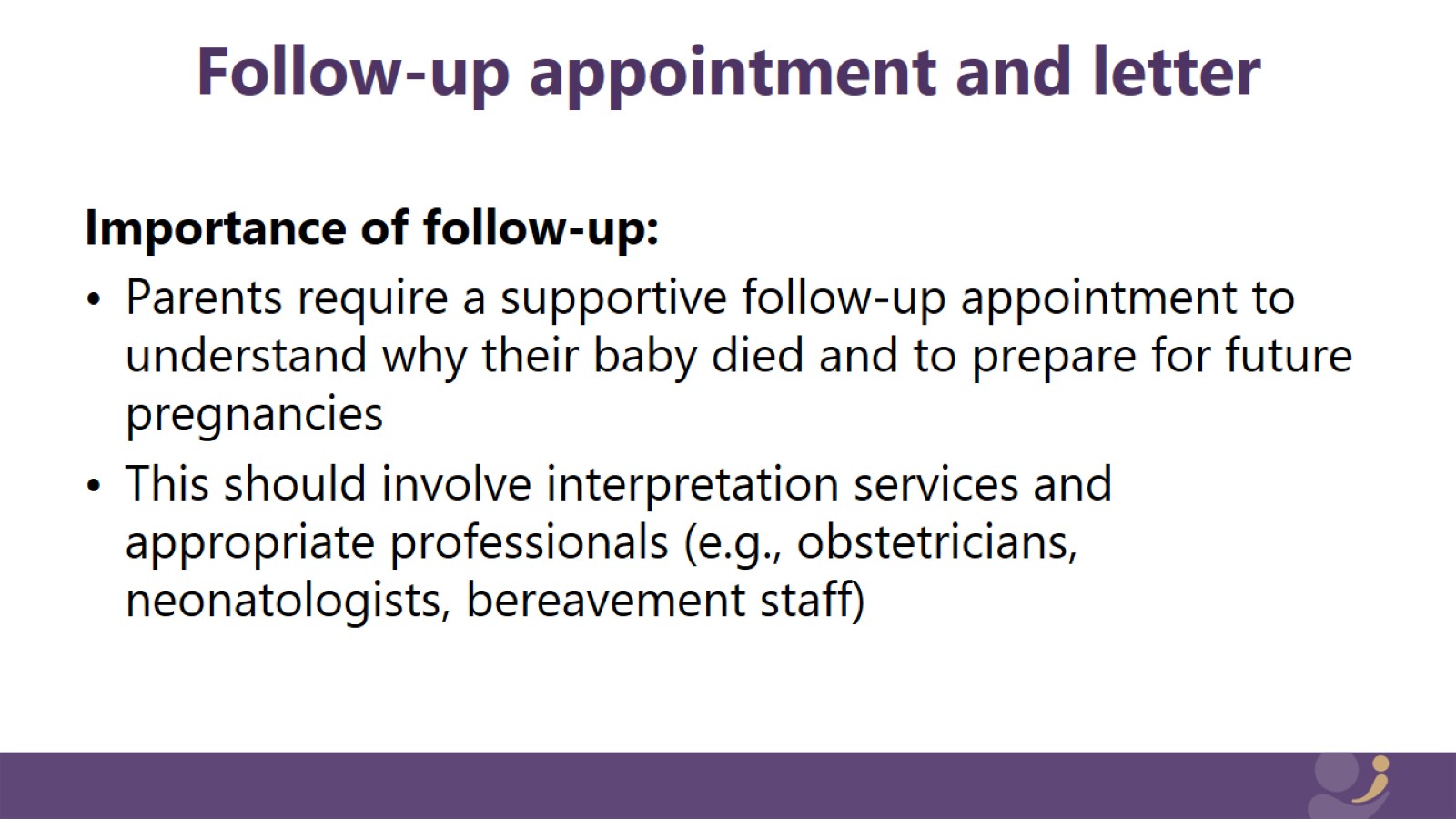 Follow-up appointment and letter
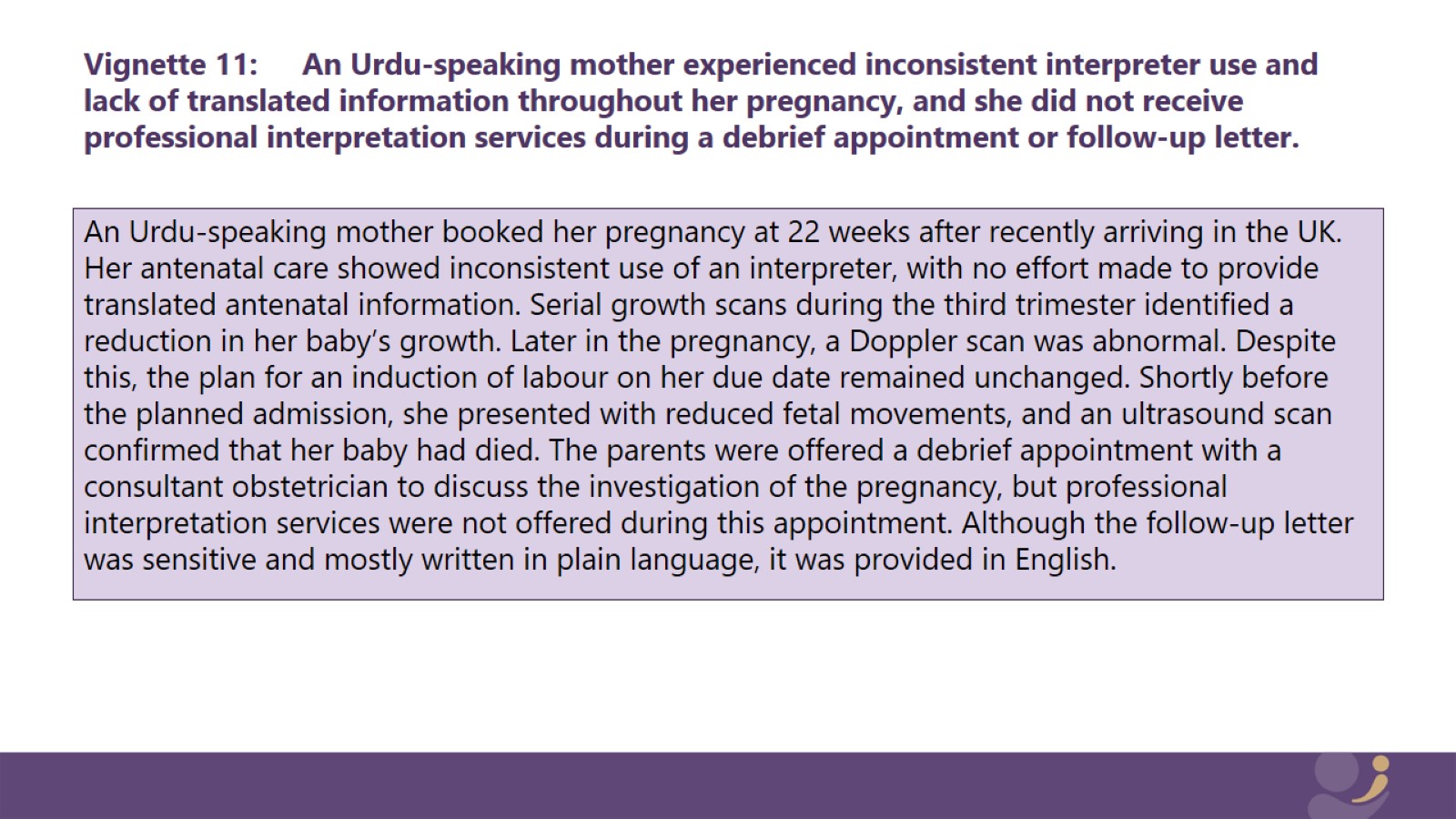 Vignette 11:	An Urdu-speaking mother experienced inconsistent interpreter use and lack of translated information throughout her pregnancy, and she did not receive professional interpretation services during a debrief appointment or follow-up letter.